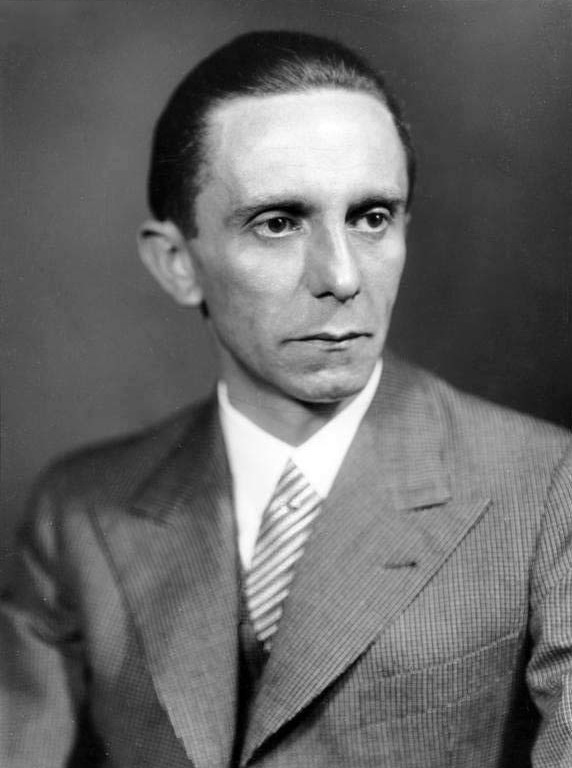 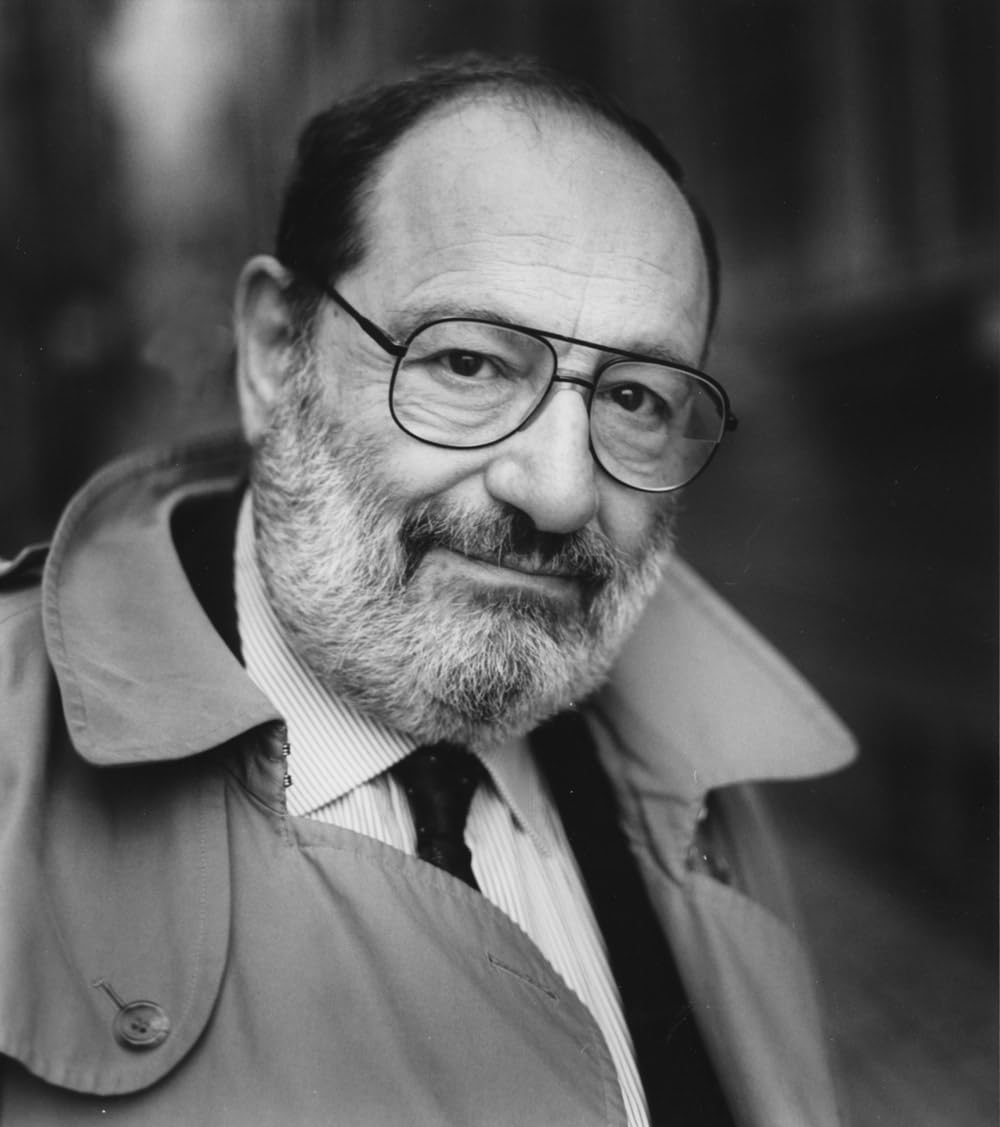 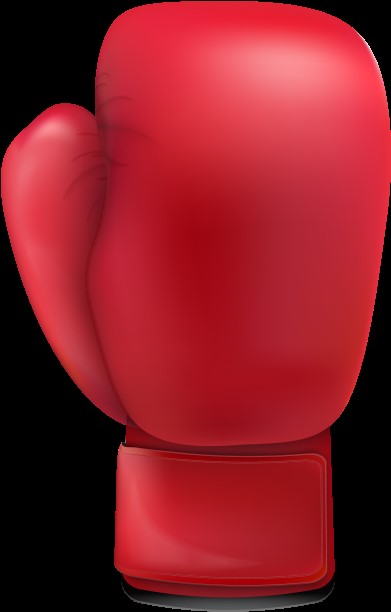 Josef Goebbels	    vs  		Umberto Eco
Metodika XII.Středověká propagandaII. Učit se od mistrůAneb: Proč to vlastně funguje v každém období a každé společnosti
1
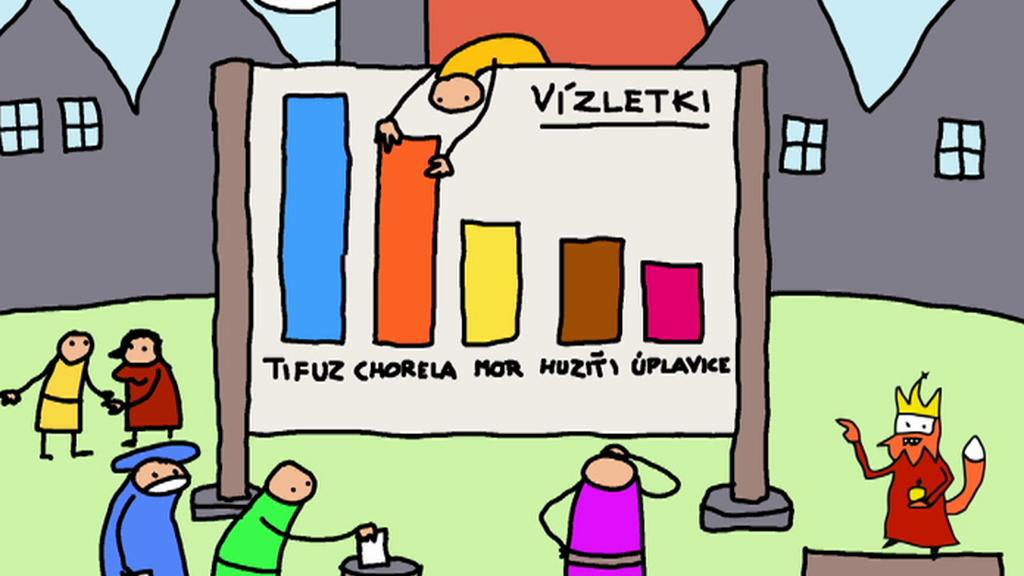 Úkoly 3.10.
Předčtěte si články od Umberta Eca (‚Für eine semiologische Guerilla, 
     S. 166-177‘) a Leonarda W. Dooba (‚Goebbles Principles of Propaganda‘)
     - Kdo jsou autoři, ve které době píšou?
     - O čem se v článcích pojednává, jak spolu souvisí, v čem se liší? 
     - vypište a vyjmenujte nejdůležitější poznatky z článků
2. Přineste příklad něčeho (obrázek, text, krátký videozáznam) který je pro vás 
    spojen s představou propagandy, představte ho v plénu (3-5 min)
    - jste si poprvé uvědomili (na kterém příkladu), že existuje něco jako 
      propaganda?
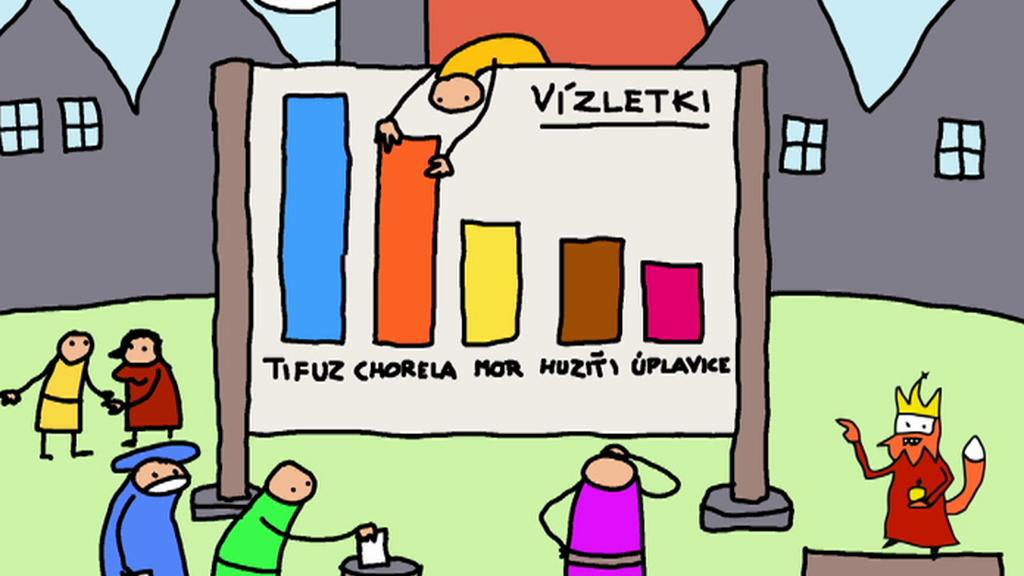 Úkoly 3.10.
Předčtěte si články od Umberta Eca (‚Für eine semiologische Guerilla, 
     S. 166-177‘) a Leonarda W. Dooba (‚Goebbles Principles of Propaganda‘)
     - Kdo jsou autoři, ve které době píšou?
     - O čem se v článcích pojednává, jak spolu souvisí, v čem se liší? 
     - vypište a vyjmenujte nejdůležitější poznatky z článků
2. Přineste příklad něčeho (obrázek, text, krátký videozáznam) který je pro vás 
    spojen s představou propagandy, představte ho v plénu (3-5 min)
    - jste si poprvé uvědomili (na kterém příkladu), že existuje něco jako 
      propaganda?
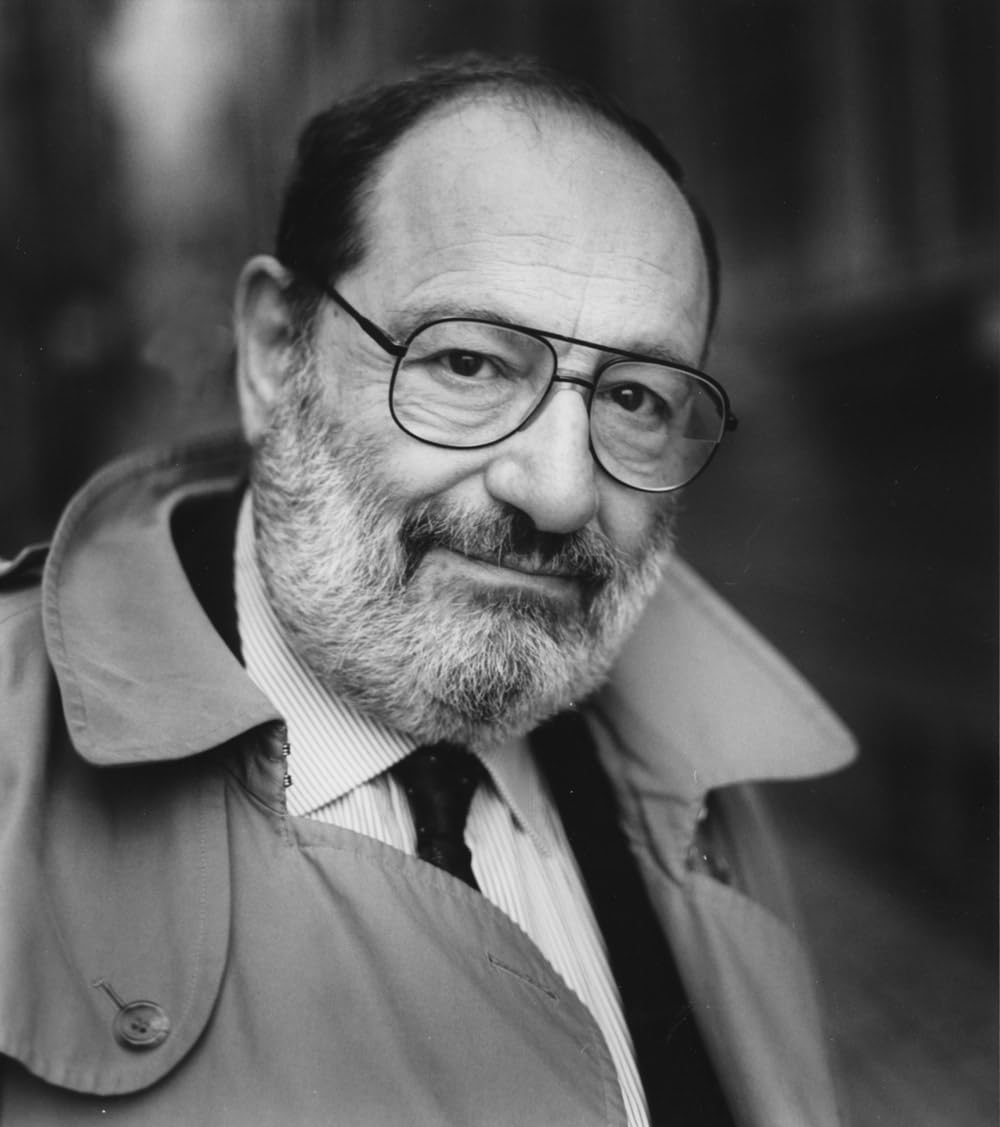 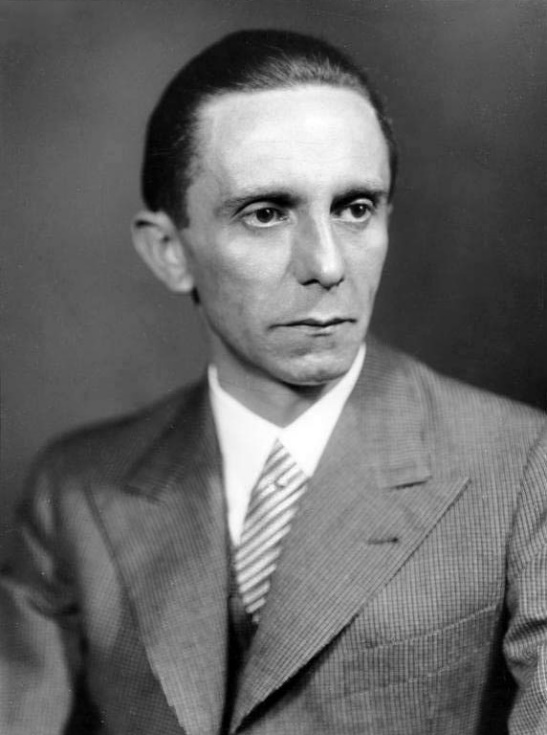 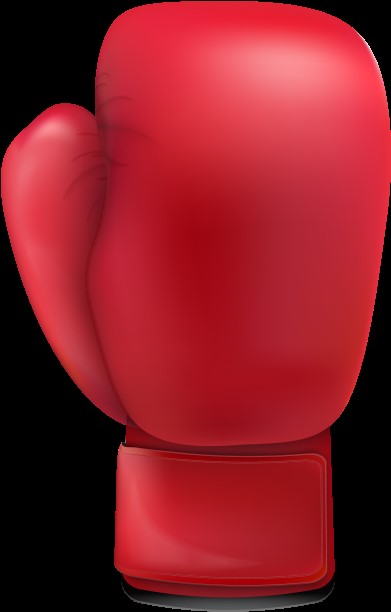 Italský filozof, semiolog,
    estetik, spisovatel
Od roku 1971 působil na Univerzitě v Bologne, od polviny 80tých let i v Princtonu

Známý pro své postmoderní 
   romány, vědecké eseje 
   (Jméno Růže,
   Faucaultovo kyvadlo,    
   Baudolino,
   Tajný plamen královny 
   Loany,
   Pražský hřbitov, číslo jedna)
Říšský ministr propagandy
Zmocněnec pro vedení totální války velitel domobrany
Jeden s nejbližších spolupracovníku Hitlera

Stratég nesmírně účinné státní propagandy, která působila na širokou veřejnost

Ponechal deník z let 
    1925 až 1945, který je 
    hlavním pramenem pro
    jeho život, představy o
    ovlivňování mas
Josef Goebbels
1897 - 1945
Umberto Eco
1932 - 2016
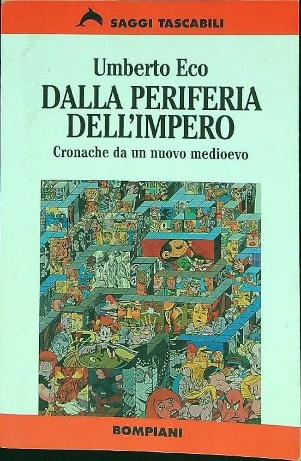 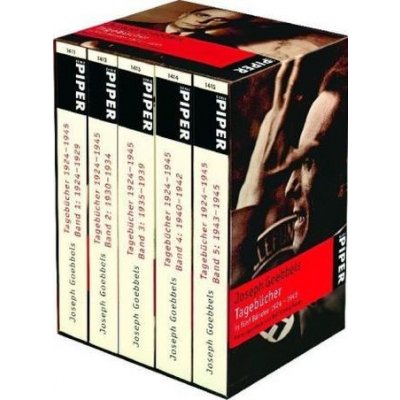 Z periferie ipéria
(eseje), Bompiani 1967
4
Goebbelsovy deníky
 (kritická edice)
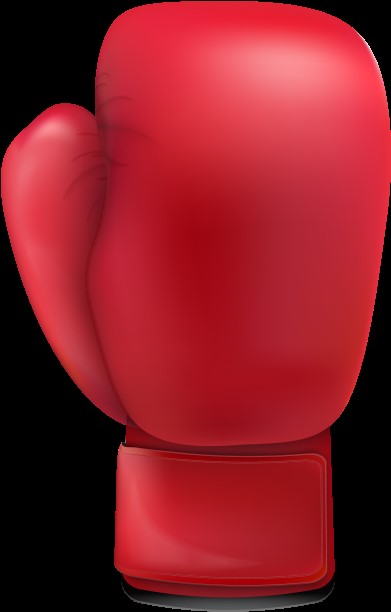 Propaganda = 
kommunikační proces
‚strategie‘ 
moderní masové propagandy
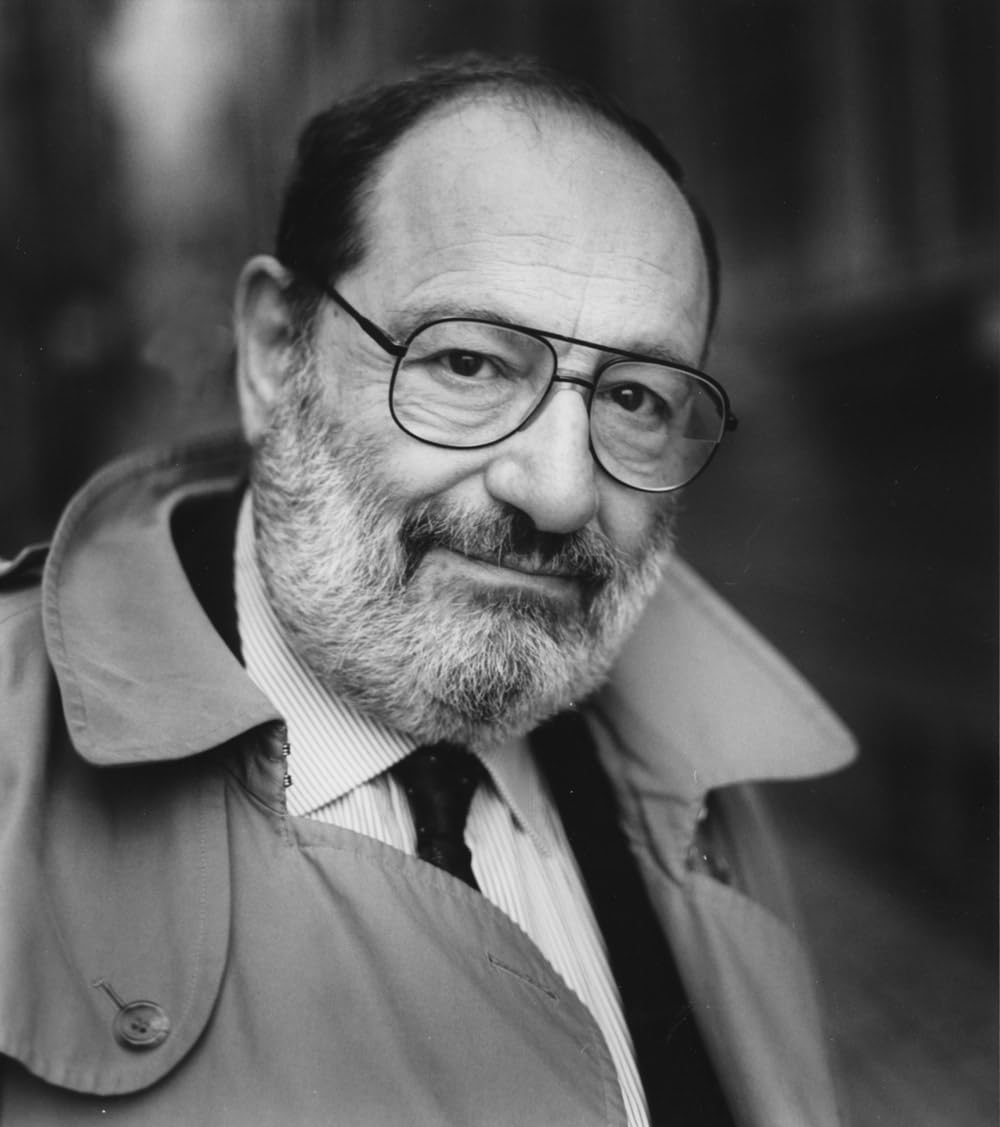 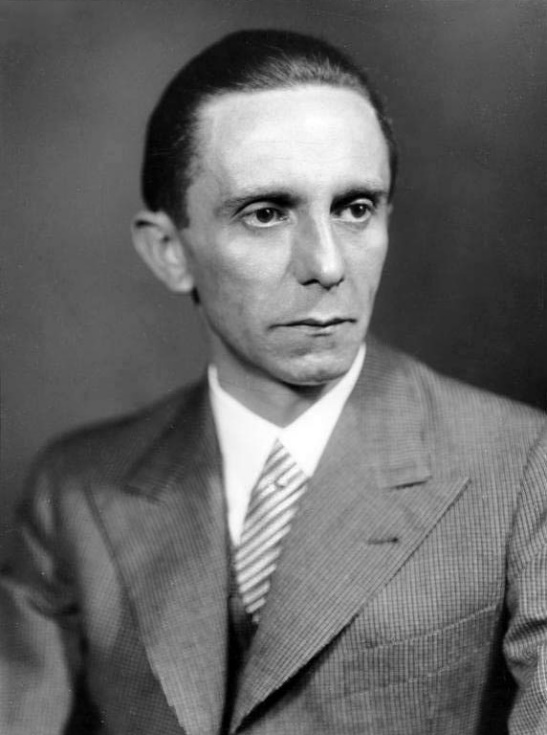 Josef Goebbels
1897 - 1945
Umberto Eco
1932 - 2016
5
Marshall McLuhan
1911-1980
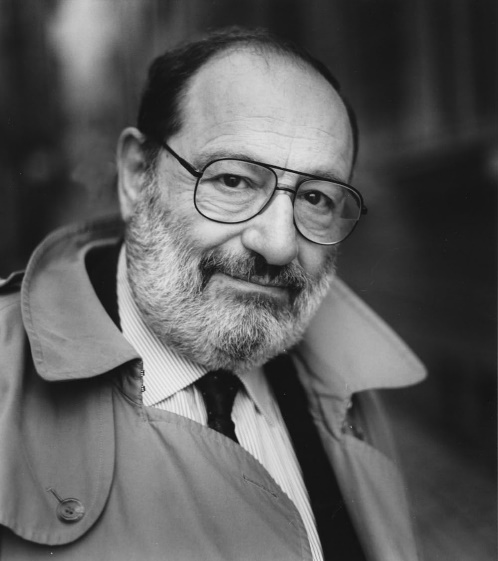 Propaganda = 
kommunikační proces
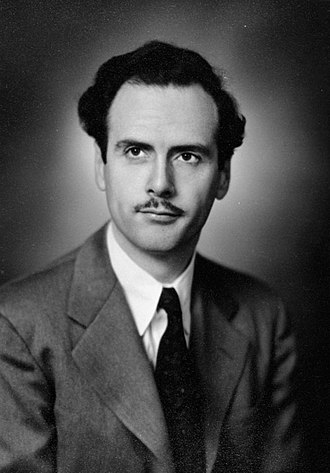 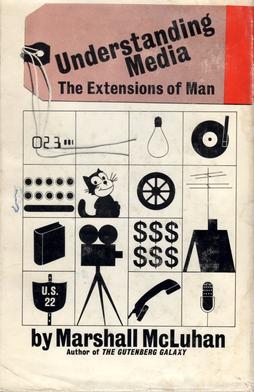 „Dnes patří stát tomu, kdo ovládá komunikační prostředky“
Z komunikace se stal průmysl
Umberto Eco
1932 - 2016
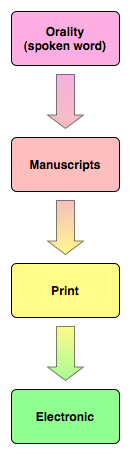 Není to tak jednoduché; medium se rovná sdělení, ale též nemusí (kódy, kanály, media mají různé funkce!)
 
kanibal s budíkem: Každý má svobodu, číst sdělení individuálně

 = Důležitější nežli kontrola medií, je kontrola 
   komunikačního procesu
„The medium is the message“ (1964)

Medium = vše co má sociální následky 
(tedy i: kolo, elektřina atd.)
Každá nová forma médií sděluje informace jiným způsobem. To vyžaduje zapojení nových filtrů při sledování a poslechu těchto sdělení

= Pokrok je podpořen  technologickým vývojem
medií
6
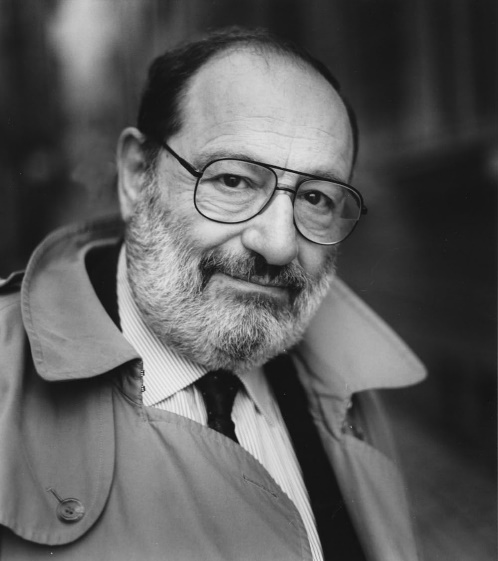 Propaganda = 
kommunikační proces
Komunikační řetězec:
Umberto Eco
1932 - 2016
Vysílač musí
 používat stejný kód
Jako přijímač
přijímač
vysílač
medium
informace
signál
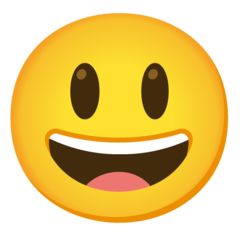 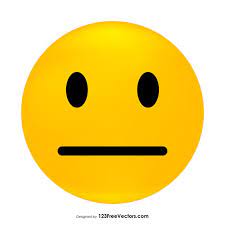 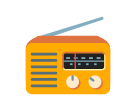 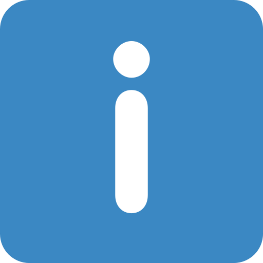 kód
kód
kanál
vysílač dělá ze signálu sdělení

Tohle sdělení je zatím prázdným tvarem,
který se naplní až s pomocí různých kódů
mnohovýznamnost kódů
Stěžuje komunikaci
Může být záměrem
7
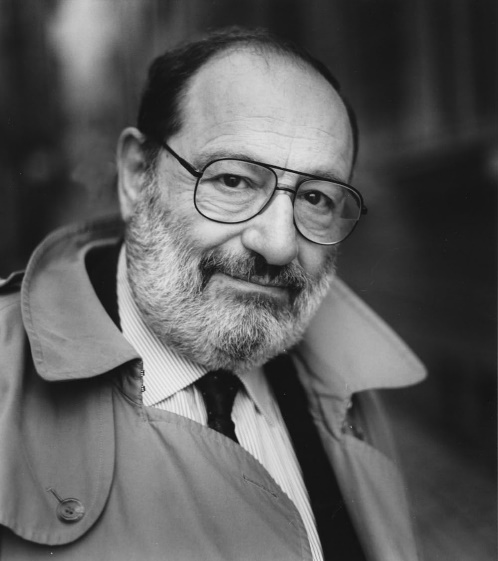 Propaganda = 
kommunikační proces
Masová komunikace:
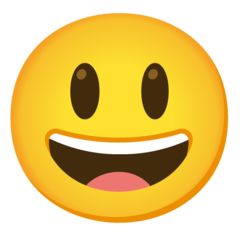 Technické medium =
kanál
Umberto Eco
1932 - 2016
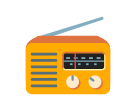 přijímač
vysílač
Moderní společnost s 
variancí názorů a přesvědčení 
= rozmanitost interpretace kódů
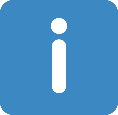 Zjednodušený kód
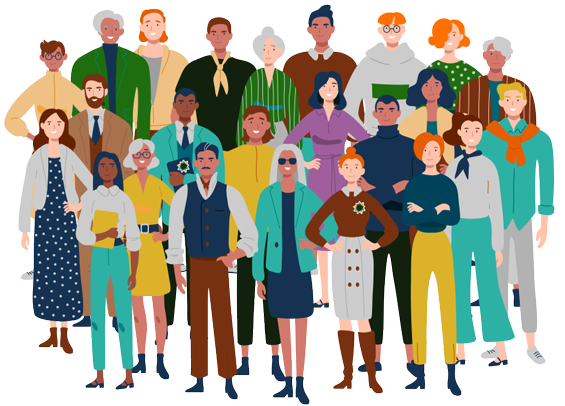 8
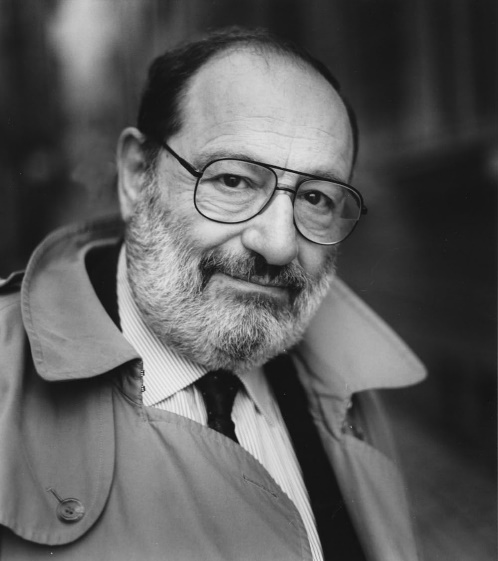 Propaganda = 
kommunikační proces
Masová komunikace:
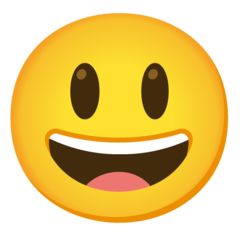 Technické medium =
kanál
Medium se nerovná sdělení; 
Sdělení je otázkou kódu!
Umberto Eco
1932 - 2016
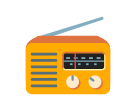 přijímač
vysílač
Moderní společnost s 
variancí názorů a přesvědčení 
= rozmanitost interpretace kódů
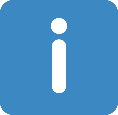 Zjednodušený kód
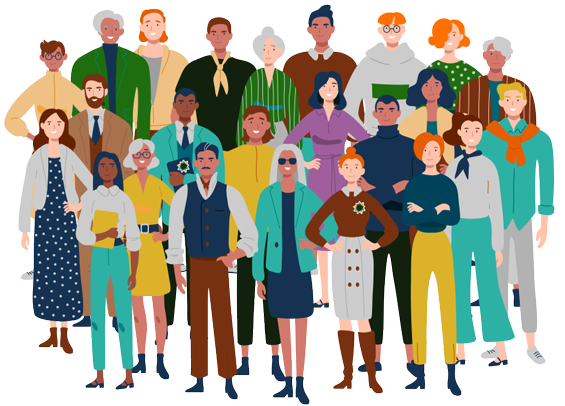 Hlavní problém rozmanitosti kódů: kdo je kontroluje?

politici, pedagozi, vědci komunikace: Moc medií souvisí s kontrolou vysílače a kanálu
= Opravdová moc je v kontrole přijímače!
Boj o pozornost veřejnosti
9
‚strategie‘ 
moderní masové propagandy
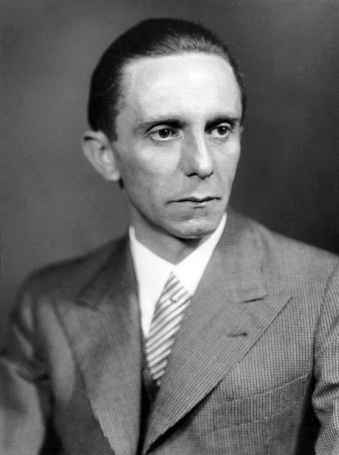 Role propagandy 
ve válce
Ovládat přístup k zpravodajských službách
Zdroje: válečné zpravodajství, průzkum veřejného mínění
Vlastní intuice, čekat na odvetu
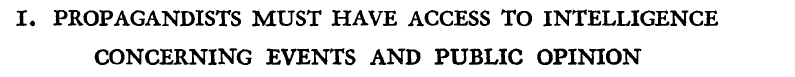 Nacistická teorie centralizace moci
P. se musí podmanit politickým direktivám
Její účely musí být komunikovány všem podřízeným (třeba i osobně)
Totální kontrola informačních zdrojů (podle jasného pořadí velení = zde selhal!)
Josef Goebbels
1897 - 1945
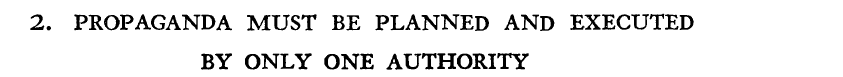 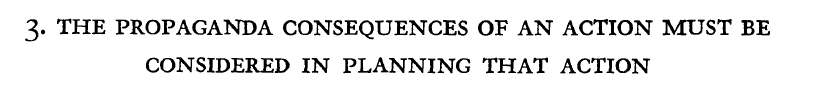 Plánovat propagandistický zásah před události je jednodušší, nežli konstrukce zpětné propagandy k události
Propaganda = psychologická válka, politická válka (cíl: poškodit morálku nepřítele)
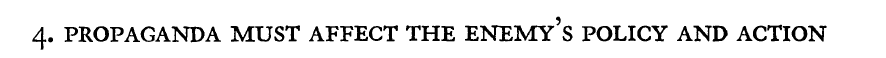 Znemožnit přístup nepřítele k informacím, které by mohl použít jako vlastní propagandu
Šířit zavádějící, propagandistické informace
Přivést nepřítele k odhalení důležitých (tajných) informací
Neodkazovat na žádnou aktivitu nepřítele, kdyby tento odkaz mohl mít negativní důsledky pro vlastní stranu
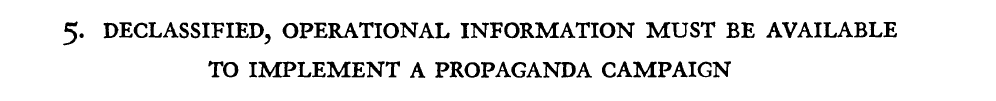 Propaganda se opírá o veřejně přístupný informační materiál (státní návštěvy, dětské skupinky atd.)
10
‚strategie‘ 
moderní masové propagandy
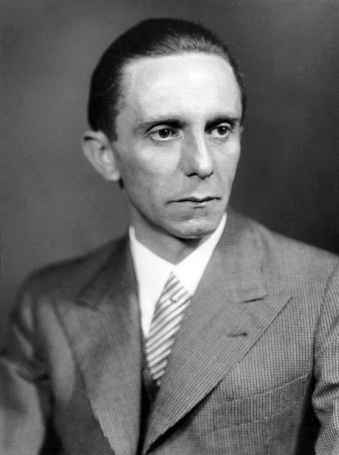 Ovládat důležité mediální zdroje: Kina, noviny, radio
    (balance mezi instruktivní a
    zábavnou částí)
Zkřivené zprávy (fake news)
Propojení denního zpravodajství s propagandou 
Využití fotek (mají větší dopad nežli psané slovo)
Všechny média musí být použity zároveň (aby se dosáhlo cíle propagandy)
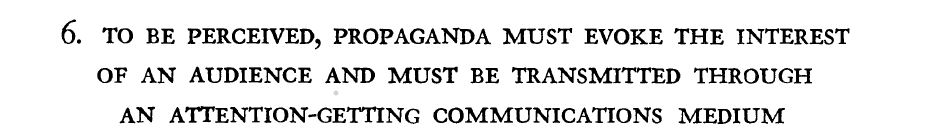 Josef Goebbels
1897 - 1945
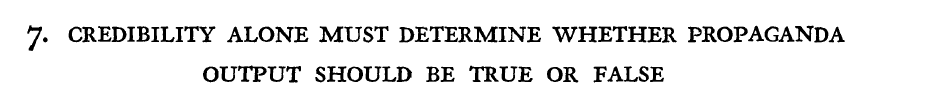 Je důležité se opírat noc nejvíce o pravdu; lži jsou ale užitečným nástrojem, dokud příliš nepodkopávají faktografií
Příliš moc pravdy může být škodlivé
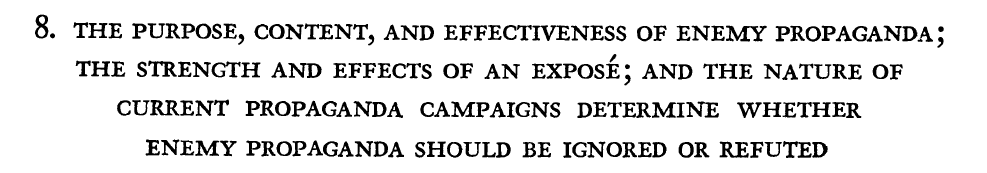 Když cíl nepřátelské propagandy je naše reakce, je důležité mlčet
Reakce se musí omezit na zjevné nepravdy
Účinná propaganda nepřítele vyžaduje okamžitou reakci
Mít připravený vlastní propagandistický arsenál
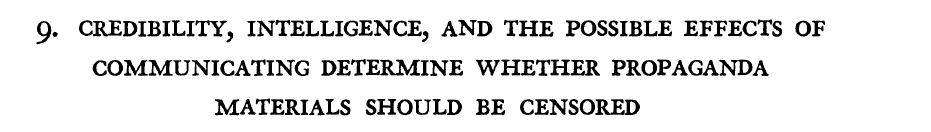 Cenzura je sestrou propagandy; musí ale byt použitá s mírou 
Příliš rozsáhle zadržování informaci nažene lidi do náručí nepřítele
Informace se smí šířit v okamžiku, kdy bude jasné, co vyvolá za reakce (kontrola!)
11
‚strategie‘ 
moderní masové propagandy
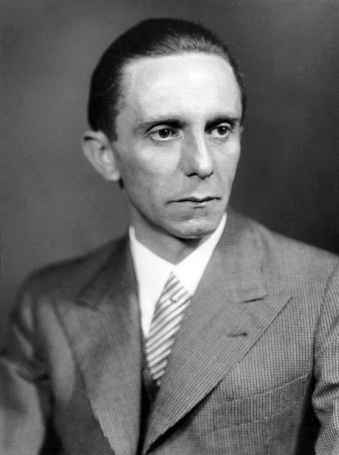 Nepřátelská propaganda se dá obrátit proti nepříteli
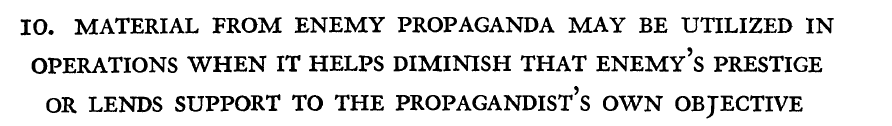 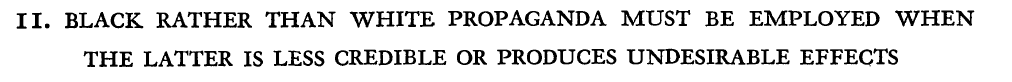 Josef Goebbels
1897 - 1945
Černá propaganda = propaganda z neověřených zdrojů (drby, pomluvy)
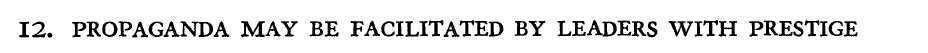 P. je o to věruhodnější, čím důležitější osobnost ji přednese
Psychologické následky propagandy musí být předem známé, tedy:
     1. Vlastní propaganda musí být účinnější nežli propaganda nepřítele
     2. P. musí být nasazena v pravý okamžik, aby měla následky
     3. Téma propagandy musí být dostatečně často zopakované; ale ne tak
         aby začalo být nevěrohodné
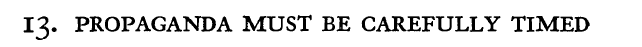 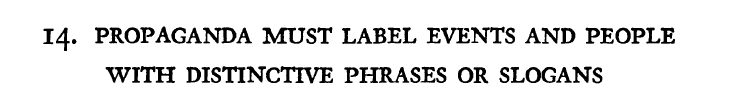 Propaganda es opírá o klišé a stereotypy
Musí být jednoduše identifikovatelné
Musí být zasazeny do jednoho a totéž kontextu
Je důležité, vyhnout se nejednoznačné terminologií
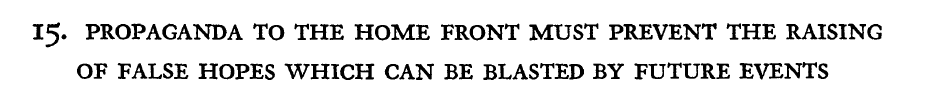 Negativní zprávy z fronty je třeba podávat po douškách a za použití umírňujících formulací
12
‚strategie‘ 
moderní masové propagandy
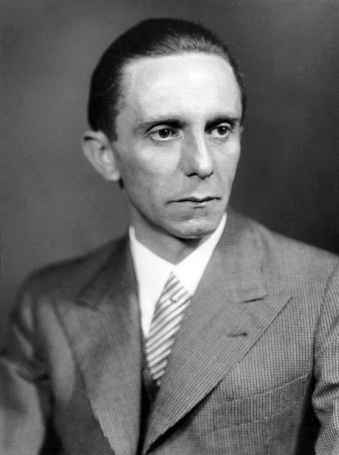 Propaganda musí zbudit strach z prohry války
Propaganda pomáhá zmenšovat pocit strachu tam, kde lidé nemají jiné zdroje k ověřování informací
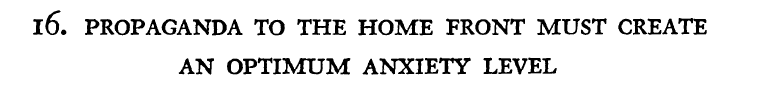 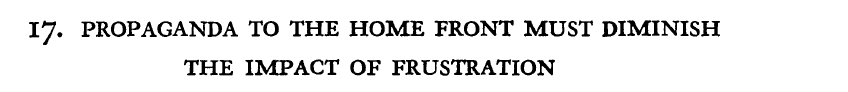 P. má předejít pocitu frustrace
Nevyhnutelné frustrace je nutné zasadit do širšího kontextu
Josef Goebbels
1897 - 1945
P. kanalizuje lépe agresi, když její cíl je jasně vyznačen (vymezování nepřítele)
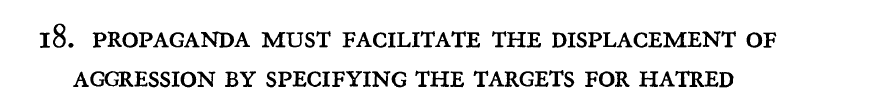 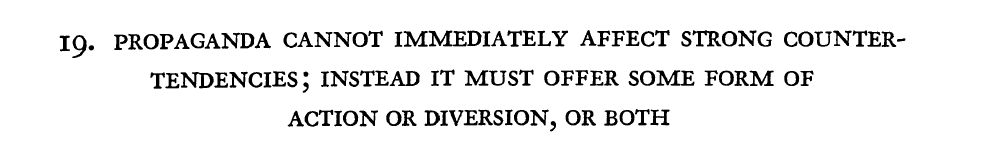 I sebe nejlepší propaganda narazí na tam, kde jde o základní lidské potřeby (hlad, pudy, víru, úkryt atd.)
Volba smířlivých pojmů pro prudce negativní události je nesmírně důležitá
Facit: Co platí pouze dneska a co by se dalo aplikovat na raný novověk, středověk?
13
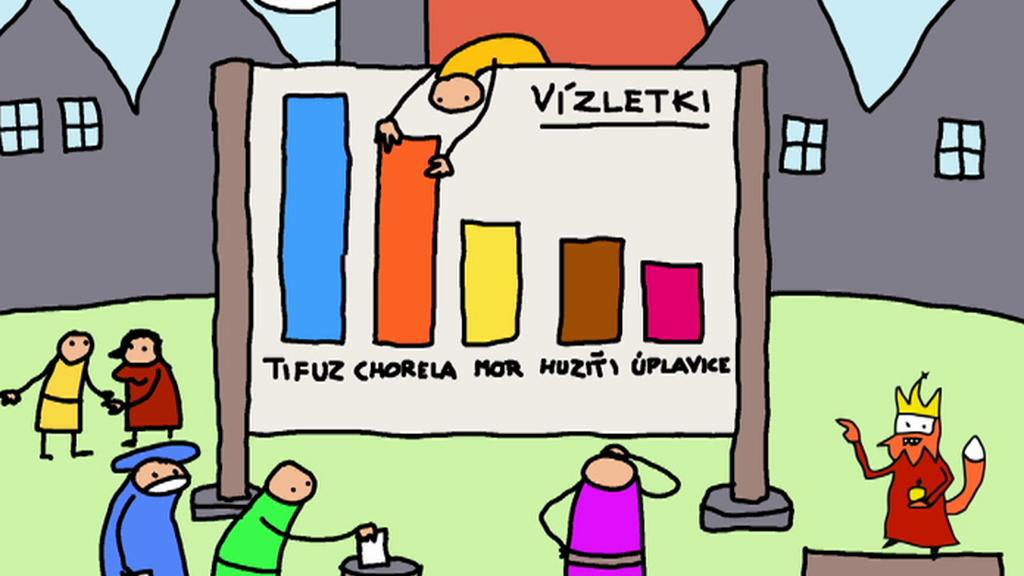 Úkoly 3.10.
Předčtěte si články od Umberta Eca (‚Für eine semiologische Guerilla, 
     S. 166-177‘) a Leonarda W. Dooba (‚Goebbles Principles of Propaganda‘)
     - Kdo jsou autoři, ve které době píšou?
     - O čem se v článcích pojednává, jak spolu souvisí, v čem se liší? 
     - vypište a vyjmenujte nejdůležitější poznatky z článků
2. Přineste příklad něčeho (obrázek, text, krátký videozáznam) který je pro vás 
    spojen s představou propagandy, představte ho v plénu (3-5 min)
    - jste si poprvé uvědomili (na kterém příkladu), že existuje něco jako 
      propaganda?
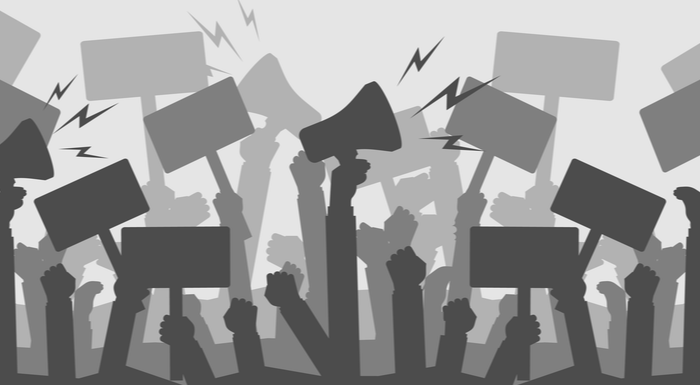 Úkoly 10.10.
Vytváření představ o propagandě, genese pojmu (články na vybrání: 
     Lippman, public opinion, Bernays; Manipulating public opinion; Guilday, 
    Sacred Congragation; Laswell, Theory of politcal propaganda; Doob, 
     Psychology/Propaganda; Postman, Propaganda; Paupie, Was versteht 
    man unter ‚öffentlicher Meinung?‘)
     
     - Vyberte si článek (napište mi který); kdo je autor? O čem píše? Kdy píše?
     - Představte nejdůležitější teze v plénu (5-10 min.)
     - Představte aspekt, který vás nejvíce zaujal – s čím na opak nesouhlasíte
     - Jak souvisí váš článek s všeobecnou tematikou ‚propagandy‘?
     - Na kterou dobu se vztahuje?